Gran Torino „weniger komplex“
Unterrichtsbeispiel: Gran TorinoAnlehnung an die Materialien der Schwerpunktthemen-Kommission
Die Unterrichtssequenz 

verfolgt bezüglich des Schwerpunktthemas die gleichen Ziele wie von der SPT-Kommission vorgeschlagen (vgl. Reader S. 3)

folgt auch der inhaltlichen Vorgehensweise und Einteilung in Filmsequenzen (thematic approach)

bezieht bereits vorhandenes Material mit ein
Veranschaulicht Möglichkeiten zur Abstufung für das Basisfach (BP 2018) an einem bekannten Text und bekanntem Material
Unterrichtsbeispiel: Gran TorinoAnlehnung an die Materialien der SPT-Komission
Lernziele in Bezug auf das Schwerpunktthema:
(Reader der Schwerpunktthemen-Komission zu Gran Torino, S. 3)

Die Schülerinnen und Schüler

kennen die wesentlichen Elemente der Handlungsentwicklung und die Protagonisten in Gran Torino.

kennen die wesentlichen Faktoren, die das Zugehörigkeitsgefühl der Protagonisten zu einer bestimmten Gruppe ausmachen. 

können hierbei unterschiedliche Mechanismen und Folgen von Ab- und Ausgrenzen (dissociation/ ostracism) erkennen.

können die Bewältigungsstrategien der Protagonisten (coping strategies) analysieren und bewerten.

können Bezüge zur eigenen Lebenswelt (individual and society) herstellen und kritisch Stellung nehmen.
Gran Torinosituativer Rahmen der Unterrichtseinheit (Basisfach, Leistungsfach)
Please the boss  
You are doing an apprenticeship at Film Matters Magazine (http://www.filmmattersmagazine.com). In its next issue, there will be a section on films for young adults that deal with “The Ambiguity of Belonging”. The chief editor has to decide which films to include, but since he can’t watch all the films, he needs a preselection.
That’s why you are asked to watch “Gran Torino” and give a short presentation (5 minutes), in which you explain why the film is a worthy candidate for the next issue.
Gran TorinoZielsetzungen der Unterrichtssequenz (BF und LF)
Die SuS können
Textstellen inhaltlich einordnen
in einem zusammenhängenden, strukturierten Vortrag
Gran TorinoSchwerpunktkompetenzen Basisfach und Leistungsfach
HSV
TMK
Sprechen
(monologisch)
Outputorientierung
bedeutet, dass Inhalte nicht nur erschlossen/ analysiert sondern auch versprachlicht werden
themenun-abhängiger Wortschatz
Prozessorientierung
bedeutet, dass die SuS nicht „irgendwie“ über die Inhalte kommunizieren  , sondern Redemittel und kommunikative Strategien kennenlernen, üben, anwenden und reflektieren
Gran TorinoProgression der Schwerpunktkompetenzen (BF, LF)
Hauptaussagen, Details, Haltungen und Beziehungen der Figuren untereinander verstehen
Leitmotive/ Symbolik
Darstellung komplexerer Text- und Unterrichtsinhalte
Darstellung und In-Beziehung-Setzen komplexerer Inhalte, Stellung beziehen
Wechselwirkung Inhalt – Gestaltung, ambiguity of belonging, Symbolik
Charaktere,
Inhalt
Beziehungen, ambiguity of belonging
cinematic devices
Gran Torino „weniger komplex“Möglichkeiten zur Abstufung
3) Gran Torino: Die Unterrichtseinheit
Pre-viewing
Post-viewing
While-viewing
watching sequence I


watching sequence II


watching sequence III
relationships I

relationships II

language and identity

symbols and leitmotifs

putting it all together
Zitate zum Thema
family, friends and neighbours
Gran TorinoAbstufung anhand von 3 Stundenbeispielen
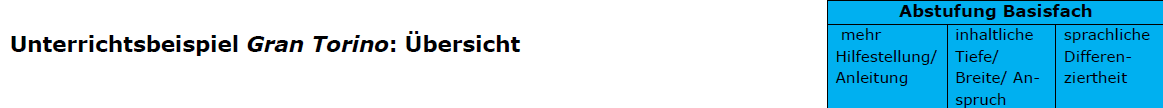 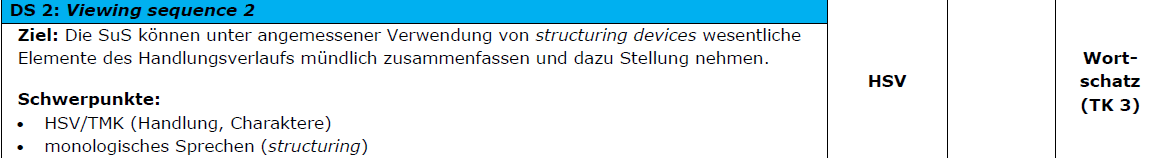 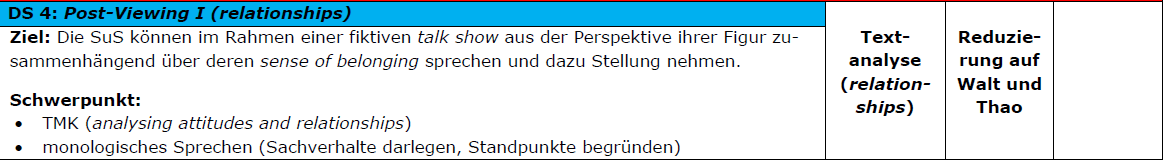 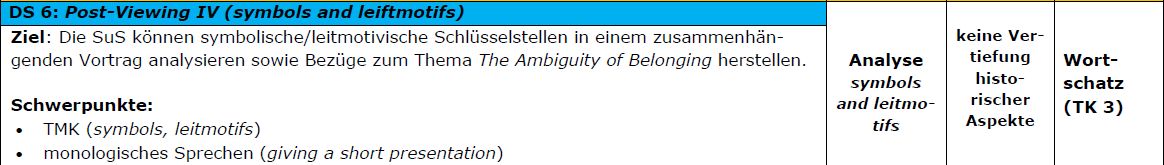 Gran Torino: Doppelstunde 2
Unterrichtsbeispiel: Gran Torino (DS 2)
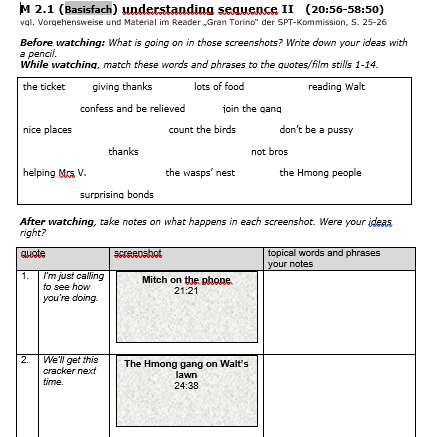 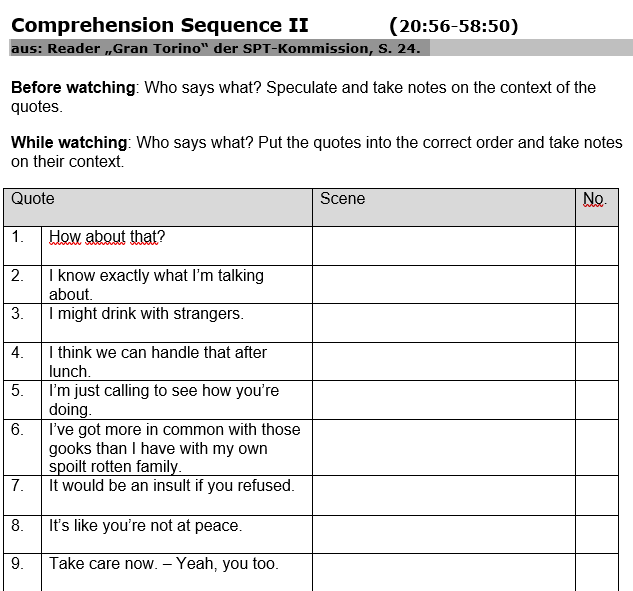 Leistungsfach
Hypothesenbildung stellt die Zitate stärker ins Zentrum
höherer Anspruch an das HSV durch ungeordnete Zitate sowie Wegfall der topic words
Basisfach
Screenshots erleichtern die Hypothesenbildung
topic words understützen HSV
mehr Hilfestellung durch Zitate in der richtigen Reihenfolge
Unterrichtsbeispiel: Gran Torino (DS 2)
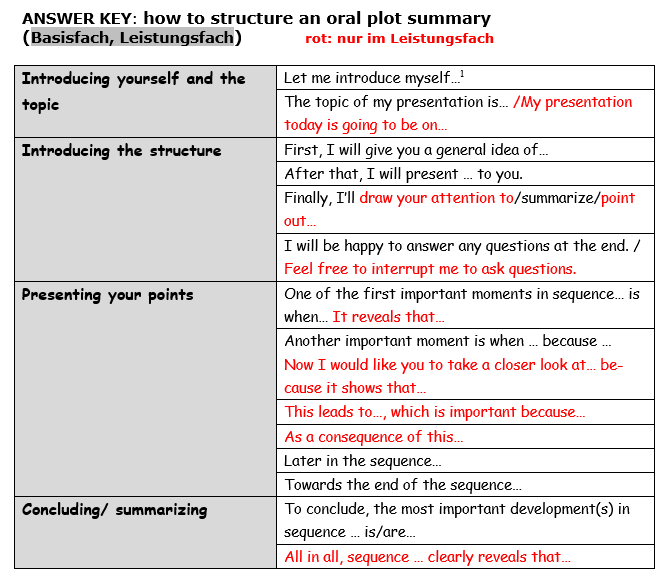 Unterrichtsbeispiel: Gran Torino (DS 2)
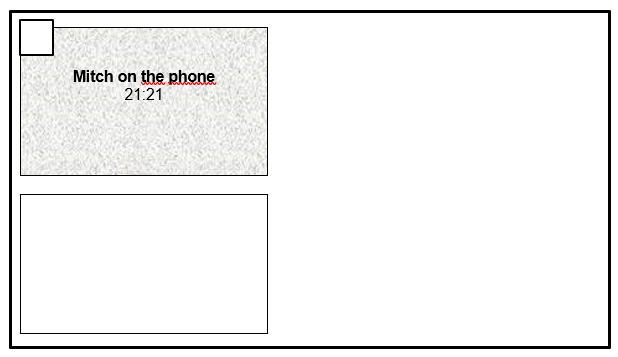 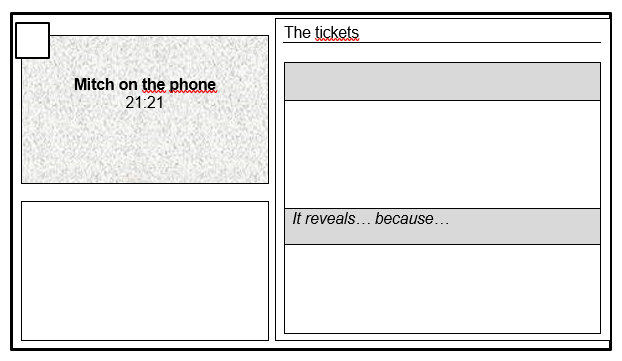 Leistungsfach 
weniger Strukturvorgaben/ Hinweise auf mögliche Struktur
SuS werden angeregt, selbständig Strukturen zu finden und diese zu diskutieren
Basisfach
mehr Strukturvorgaben/ Hinweise auf mögliche Struktur
sind jedoch auch hier nur als Vorschlag/ Hilfestellung zu verstehen, individuelle Lösungsmöglichkeiten in jedem Fall erwünscht!
Gran Torino: Doppelstunde 4
Unterrichtsbeispiel: Gran Torino (DS 4)
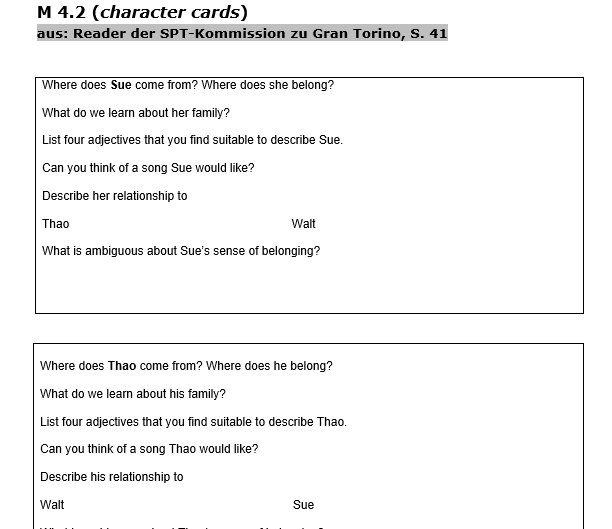 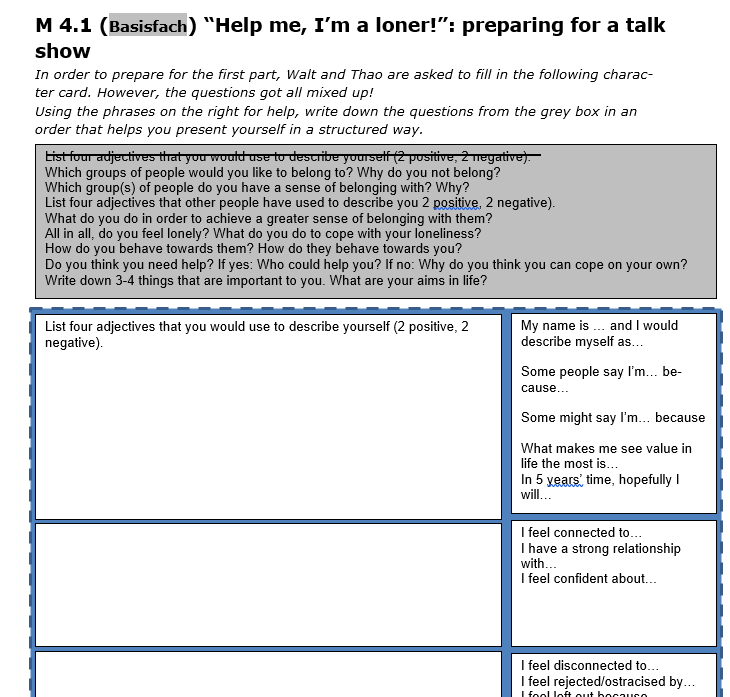 Basisfach
geringere thematische Breite (Walt, Thao)
mehr Vorgaben und Hilfestellung bei der Aufgabenbearbeitung
sprachlich: Redemittel
inhaltlich: Leitfragen
Leistungsfach 
größere thematische Breite (Walt, Thao, Sue)
eigenständigere Bearbeitung, weniger Hilfestellung (Leitfragen)
selbständiges Erarbeiten passender phrases (mit MORE-HELP-Angebot)
Gran Torino: Doppelstunde 6
Unterrichtsbeispiel: Gran Torino (DS 6)
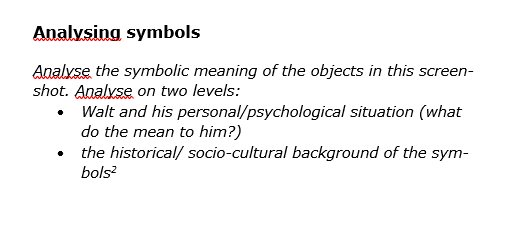 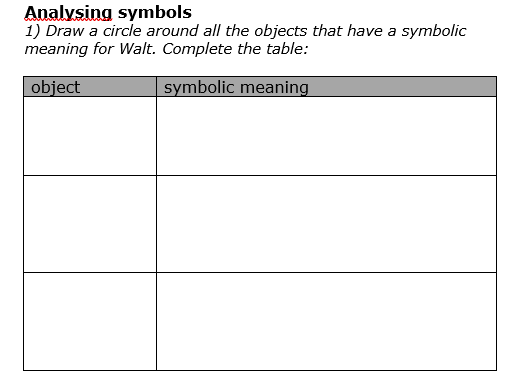 Basisfach
mehr Anleitung/ Hilfestellung bei der Analyse der Textstellen durch kleinschrittigeren Arbeitsauftrag und die Tabelle
Leistungsfach 
weniger Anleitung und Hilfestellung bei der Textanalyse 
Einbezug vertiefter historischer Bezüge
Unterrichtsbeispiel: Gran Torino (DS 6)
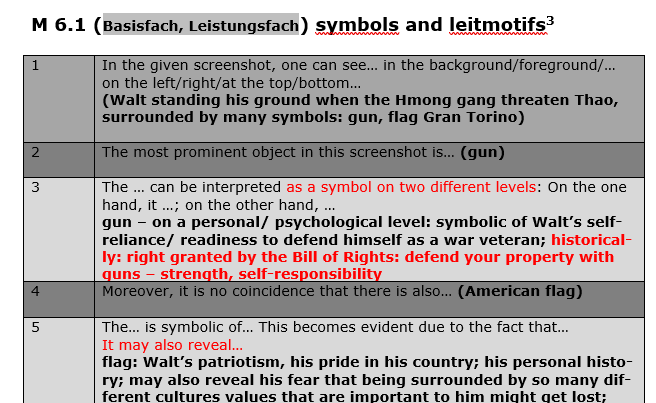 Unterrichtsbeispiel: Gran Torino (DS 6)
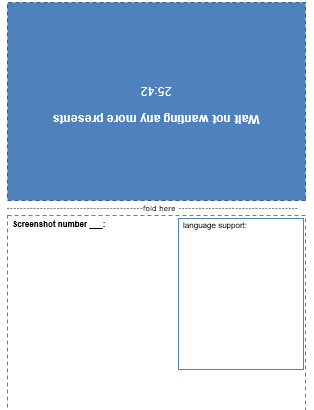 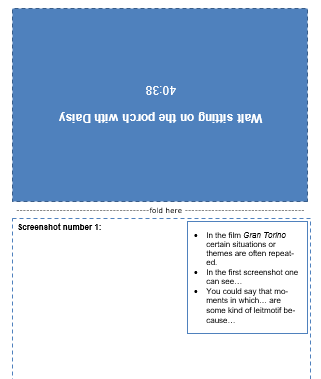 Basisfach
mehr Anleitung/ Hilfestellung durch vorgegebene Reihenfolge und bereits eingetragenen language support
Leistungsfach 
SuS müssen selbst eine sinnvolle Reihenfolge wählen
language support erfolgt hier als differenzierendes Hilfeangbot